Make services  accessible to all – ages, disabilities, gender, sexual orientation (all protected characteristics), non English speakers, neurodiversity
Addressing inequalities
People Participation
Celebrating People Participation success more visibly (Befriending etc.)
Making the People Participation offer to service users and carers as early on in their treatment as possible
The Trust to work towards developing more opportunities for service users and carers to become educated and/or educators
Education
TWWTG priorities
Developing thoughtful and meaningful engagement – hybrid working, face to face and virtual
Linking up with other organisations – developing people participation and co-production across the system
Joint working
Focusing on the barriers of care – getting the basics right (access, waiting times etc.)
Develop more employment opportunities for people with lived experience
Care and treatment
Improving the quality of life
Develop more options for people to improve their quality of life – creativity, healthy lifestyles etc.
Develop more opportunities for us to share and grow together – service users, staff and carers
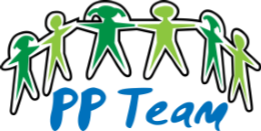